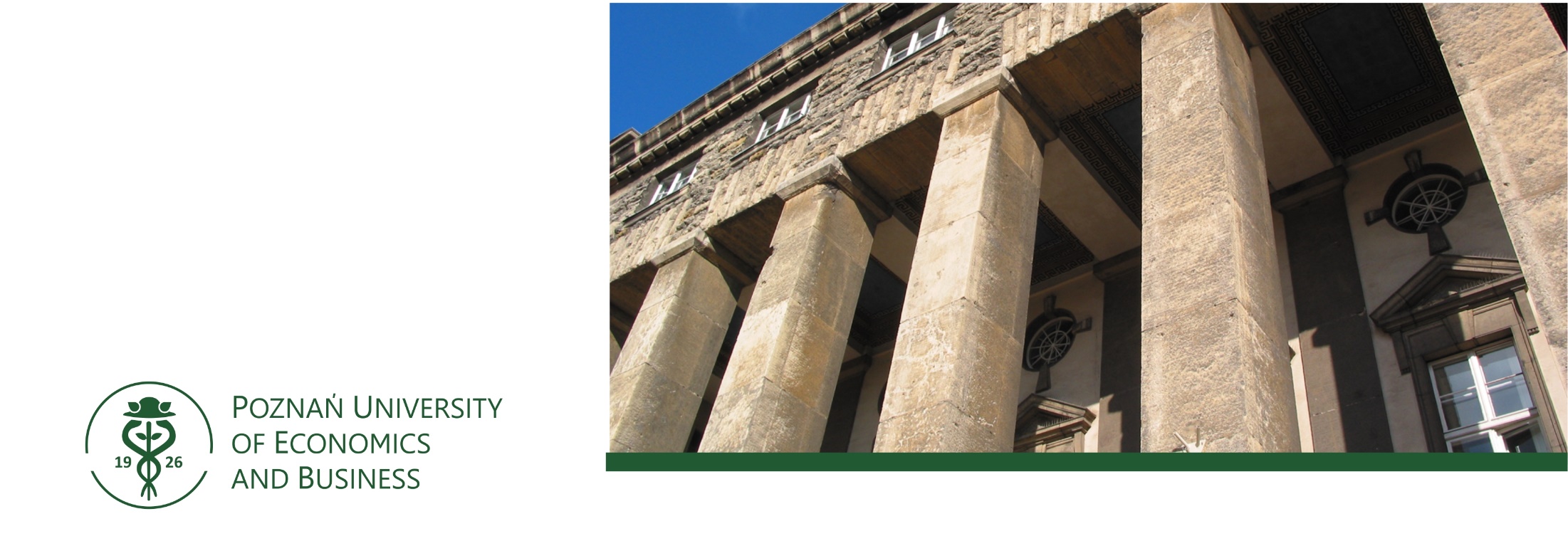 Full nameEnglish titlePolish title  Bachelor’s/ Engineer’s/ Master’s thesisThesis Supervisor: ……………………………………
Programme:
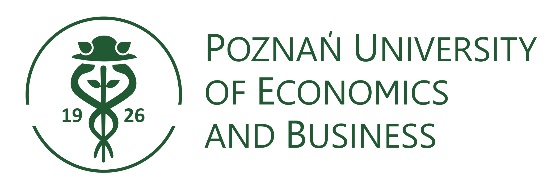